Bioelectricity
Fall 2022
Tufts University

Instructor: Joel Grodstein
joel.grodstein@tufts.edu

Bioelectricity 2a – neurons
Big picture of the course
Where does bioelectricity come from?
Neurons and working with the nervous system
Cardiac bioelectricity
Worms
How a single neuron works
Lots of neurons – the nervous system
EMG, prosthetics, NCS, SCS, PNS, electroceuticals
Bioelectricity Joel Grodstein
Turning off cytokine storms
Can you explain the science here?
www.setpointmedical.com (white paper at https://setpointmedical.com/sp-content/uploads/2018/09/Setpoint_Medical_White_Paper_digital.pdf )
https://spectrum.ieee.org/the-human-os/biomedical/devices/handheld-vagus-nerve-stimulator-gets-emergency-approval-for-covid19-use
Bioelectricity Joel Grodstein
[Speaker Notes: Cytokines are signaling chemicals used by the immune system. There are many different cytokines, with different effects. A cytokine storm is when the immune system produces way too many pro-inflammatory cytokines.]
Why neurons?
Why do humans have neurons?
Bacteria don’t have neurons, and they do fine 
Humans have brains and bacteria don’t
Bacteria can “think” without brains!
On Having No Head: Cognition throughout Biological Systems, 2016
Any other reasons humans have neurons and bacteria don’t?
Bioelectricity Joel Grodstein
The problem with being big
Imagine you’re Fred Flintstone and a dinosaur is chasing you
To run away, your brain must send a message to your feet – over 5’ away
Bacteria don’t need long-distance signaling
Bioelectricity Joel Grodstein
Long-distance diffusion is slow
Bioelectricity Joel Grodstein
[Speaker Notes: Diffusion doesn’t work well for giraffes, either!
I’m not sure if the electrical communication in bacterial communities is providing a big speed advantage (bacterial communities are still pretty small).]
Slick video
https://www.youtube.com/watch?v=UZthGjcuTDs
Joe Hansen video
5 minutes in class
the rest on your own if you like
Bioelectricity Joel Grodstein
This slide set
How a single neuron works
Lots of neurons – the nervous system
Bioelectricity Joel Grodstein
What is a neuron?
Long skinny cell that conducts action potentials
Communication (mostly) between your brain and the rest of your body
One neuron is not very useful
Your brain has ≈86 billion neurons
Bioelectricity Joel Grodstein
[Speaker Notes: People used to say 100 billion; now they say 86.]
How neurons spike
Nature has built a pretty amazing system
By altering GNa and GK, we can quickly swing between -89mV and +77mV
We can build any waveshape by suitably altering GNa and GK
ICF
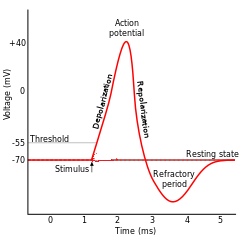 77mV
-89mV
-71mV
IK
INa
GK
GNa
GCl
ECF
Bioelectricity Joel Grodstein
In-class exercise
For each of the three regions
what do you think is happening to GNa?
to GK?
GK rising
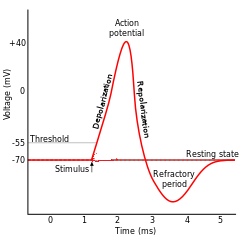 Both return to baseline
GNa rising
both “baseline”
VNNa=+54mV; VNK=-90mV; VNCl=-70mV
Bioelectricity Joel Grodstein
Detailed waveforms
If you were to guess, how do you think GNa and GK change over the course of a spike? Draw it
GNa is the green curve
GK is the blue curve
Na has high G
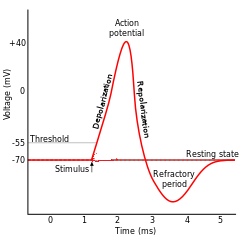 Both return to baseline
K has high G
Na and K both have low G
VNNa=+54mV; VNK=-90mV; VNCl=-70mV
Bioelectricity Joel Grodstein
How do we get those shapes?
Now we know what shapes we want for GNa and GK; how do we get them?
The Hodgkins-Huxley model
Differential equations for the blue and green curves
Basic idea is voltage-sensitive ion-channel turnon
GNa contains an increasing function of Vmem; fast positive feedback → rising spike with a turnon threshold
Slow negative-feedback mechanism shuts the spike off
Exercise – can you explain the refractory period?
GNa is the green curve
GK is the blue curve
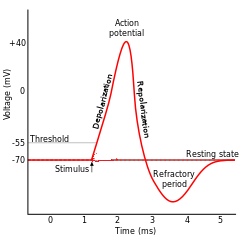 Bioelectricity Joel Grodstein
[Speaker Notes: The Na gate is m^3*h; m is a monotonically increasing function of Vmem (with a fast tau), and h is a monotonically decreasing function of Vmem (with a slow tau). So overall they work to make GNa actually shut itself off even without needing GK. The K gate is n^4, where n is monotonically increasing and medium slow.
In fact, to really explain the refractory period you need to know about “h”; the refractory period is when h is low, and thus the Na ion channels cannot turn on until h (slowly) goes back to 1. But we can roughly explain the refractory period by saying that it’s when the slow negative-feedback mechanism is forcing the spike off, and since it’s slow G_K stays high for a while.]
It’s nice that APs are short & sweet
Neurons are fast
Change GNa and/or GK → near instant change in Vmem
But…
the march to a new steady state starts instantly too
if the changes in GNa and/or GK lasted long enough, the internal [Na], [K] and [Cl] would change
Any consequences of that?
the neuron would function differently at the next spike
But it doesn’t happen; we saw that neurons return to baseline quite quickly
There’s a good reason why action-potential spikes are short and sweet!
Bioelectricity Joel Grodstein
[Speaker Notes: This one is a semi-backup. Mention that!
Now we know all about APs. What missing? The fact that they travel!]
APs travel
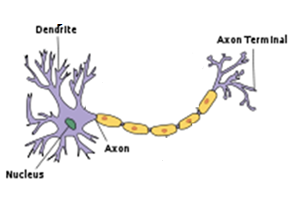 Speed=0.5 – 150 m/s
+40
0
Vmem(mV)
-55
-70
0
1
2
3
4
5
Time(ms)
Bioelectricity Joel Grodstein
[Speaker Notes: This is our first exposure to a neuron – we’ll look at it in more detail later. For now, it just has an input on the left, output on the right
AP starts on the left
It looks like a traveling wave.
There’s a wide range of neuron speeds – more on that later]
Mechanism of travel
Start with an action potential (AP) at one end of a neuron
it started when Vmem was pushed high enough
Vmem is changing via drift, diffusion through ion channels
But – diffusion is 3D
goes axially as well as radially
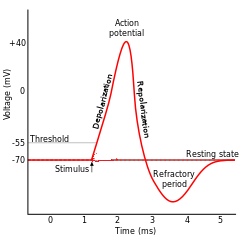 ion channels
Bioelectricity Joel Grodstein
[Speaker Notes: The AP was caused by a bit of extra + charge at one point.
Diffusion happens left/right as well as through ion channels!]
Mechanism of travel
Next plot: Vmem vs. x
Vmem
t=0: blue
t=1: green
Now there’s enough Vmem here to fire an AP
distance from the neuron’s starting (dendrite) end
0   1    2     3
Bioelectricity Joel Grodstein
[Speaker Notes: The AP was caused by a bit of extra + charge at one point.]
Mechanism of travel
Start with an action potential (AP) at one end of a neuron
it started when Vmem was pushed high enough
Diffusion:
it damps
but this pushes Vmem higher nearby
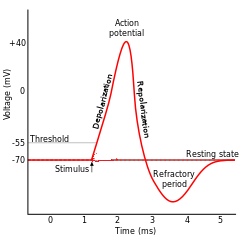 Vmem nearby
x axis is time; each graph is a different location
Bioelectricity Joel Grodstein
Traveling APs
Why don’t they reverse direction?
Why doesn’t the green AP at x=2 diffuse to x=1 as well as to x=3?
It does diffuse. But x=1 is in refractory mode
Rising above threshold won’t kick off an AP
x=2
x=1
+40
0
Vmem(mV)
-55
-70
0
1
2
3
4
5
Time(ms)
Bioelectricity Joel Grodstein
Myelin
Some neurons are coated with myelin
A fatty, non-conductive layer
How does myelin affect membrane capacitance?
cell membrane
myelin
Bioelectricity Joel Grodstein
Myelin
What good is myelin?
Makes neurons propagate an action potential fast
A big evolutionary step in our brains being useful 
Thick membrane → low C
Q=CV: does low C means faster or slower?
Multiple sclerosis is an auto-immune disease where (among other issues) nerves get demyelinated
faster. Takes less Δq to make enough ΔV
Bioelectricity Joel Grodstein
The problem with myelin
ion channels
Neuron without myelin
Action potential travels slowly
Gets regenerated frequently

Neuron with myelin
Ion channels cannot traverse the sheath
Vmem wave spreads much faster. But…
Without ion channels, action potentials cannot regenerate!
Die out before reaching the other end of the neuron 
Solution:
Nodes of Ranvier
Occasional gaps in the myelin sheath, big enough to allow AP regeneration
Bioelectricity Joel Grodstein
That’s a neuron!
Takes inputs from upstream neurons
Generates an AP
The AP travels
Myelin makes it go fast
Drives downstream neurons
Bioelectricity Joel Grodstein
This section
How a single neuron works
Lots of neurons – the nervous system
Bioelectricity Joel Grodstein
Lots of neurons
synapse
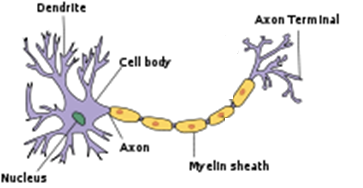 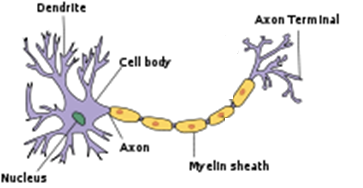 The brain has 86B neurons.
Each dendrite takes inputs from 1000 other neurons and decides when to fire
Each input pulse raises Vmem slightly; fires when it hits a threshold
An action potential then travels along the axon to the next downstream synapse(s)
Bioelectricity Joel Grodstein
[Speaker Notes: For those of you who are into NNs, is this exciting? It’s a very nonlinear response, which ANNs depend on. Of course, your brain doesn’t really care if some computer scientist built an ANN like a real brain or not, but it’s probably comforting for the CS person :-).]
How neurons talk to each other
synapse
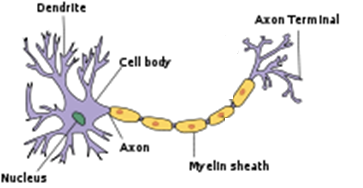 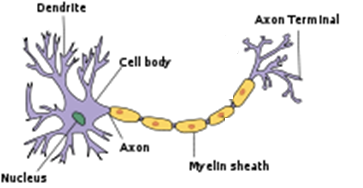 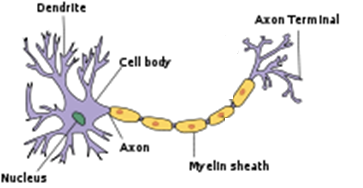 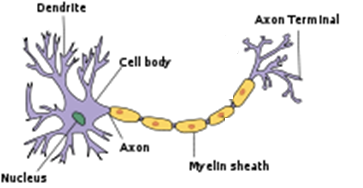 Driving neuron stores neurotransmitter molecules. AP → release them into the synapse
Neurotransmitter diffuses across the synapse, binds to receptor proteins
Receptor protein acts as an open ion channel, thus allowing a packet of charge to enter or leave it, changes receiver Vmem
Doesn’t this diffusion slow down the system?
Cardiac lookahead – some neurons talk with GJs
Bioelectricity Joel Grodstein
[Speaker Notes: Diffusion over short distances like a neural cleft is fine – the big diffusion issue is traveling for longer distances]
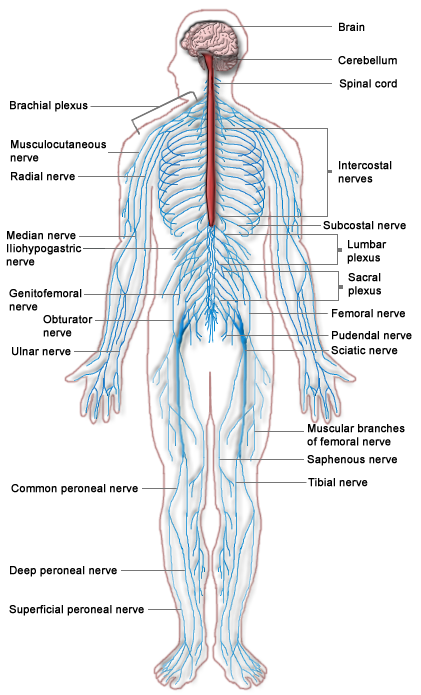 Central nervous system (CNS, red)
brain + spinal cord
controls most everything
big mystery
Peripheral nervous system (PNS, blue)
everything but the CNS
CNS signals must usually traverse PNS to do anything
typically 100s of neurons per nerve
electroceuticals target here
Bioelectricity Joel Grodstein
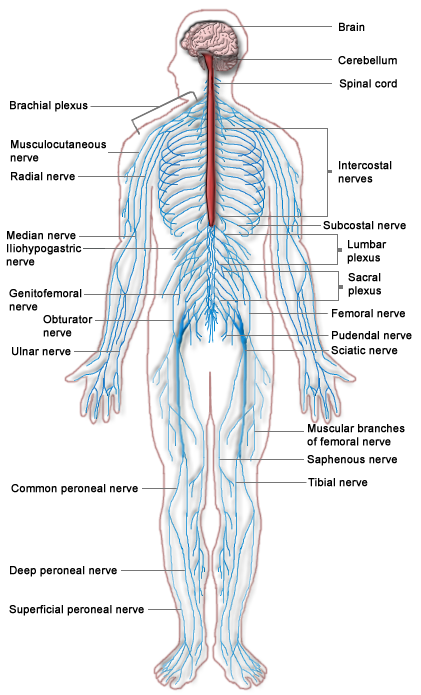 Sensory neuron
Carries information towards the brain
E.g., touch a hot stove
Motor neuron
Carries information away from the brain
e.g., control your muscles
anything else?
Bioelectricity Joel Grodstein
[Speaker Notes: First, we’ve skipped a neuron type – sensory, motor and interneurons (which connect the two, especially in reflexes).
Second – a motor neuron can drive a gland as well as a muscle. Glands produce & secrete various molecules, typically under nervous-system control. E.g., your sweat glands or your hormones.]
Reflexes
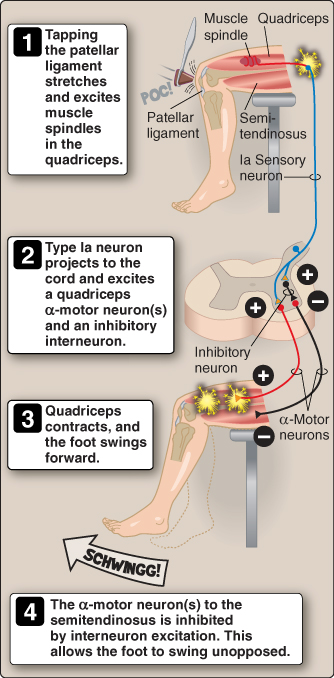 What is a reflex?
A sensory nerve detects a signal
Travels into spine
Synapses with a motor nerve to come right back
Example: tap under your kneecap and your leg kicks
Bioelectricity Joel Grodstein
Lippincott Ch 11
Why do we have reflexes?
Why not have all signals just travel to the brain and back?
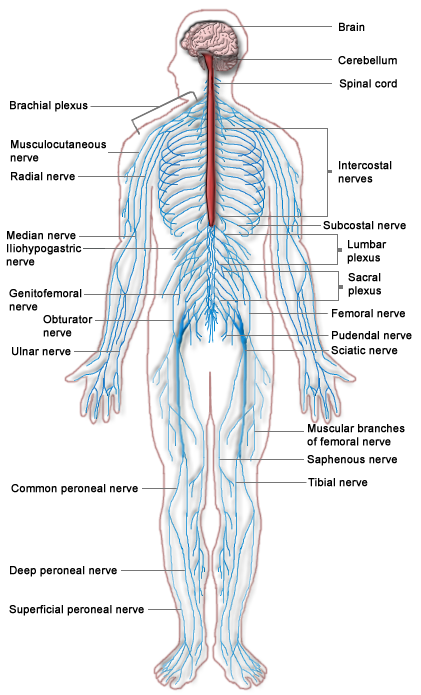 Central Pattern Generator (CPG)
small state machine in your spine
Why might this be useful in addition to brain, reflexes?
intermediate solution (faster than the brain, more powerful than reflexes)
walking is likely controlled by a CPG
CPG
Bioelectricity Joel Grodstein
[Speaker Notes: Talk about the tradeoffs involved. Reflexes can be very fast; getting to/from the brain takes at least 20ms each way (plus any actual thinking!). A CPG is an intermediate compromise. It also reduces upper-spinal-cord thickness and can give you some motion after spinal-cord injury.]
Mini-quiz
Take 5 minutes & check yourself in groups
What is a refractory period?
What does myelin do, and why?
What do neurotransmitters do? They diffuse from one neuron to another – why doesn’t that slow down the system?
What is the central vs. peripheral nervous system?
What is a reflex?
Bioelectricity Joel Grodstein